Здоровые  люди
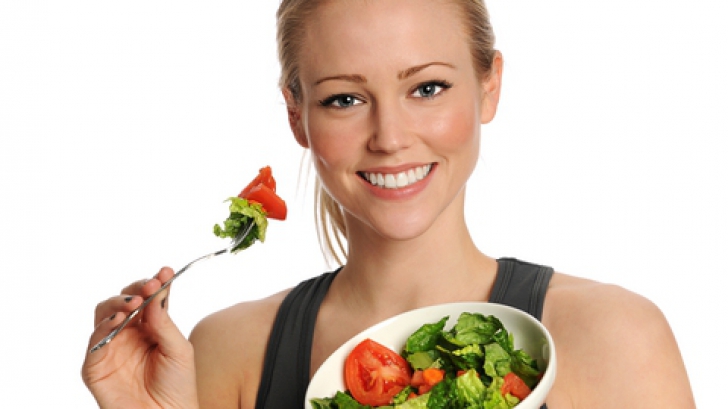 Воздействие витаминов на человека
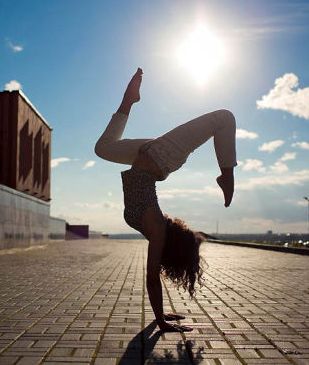 энергия
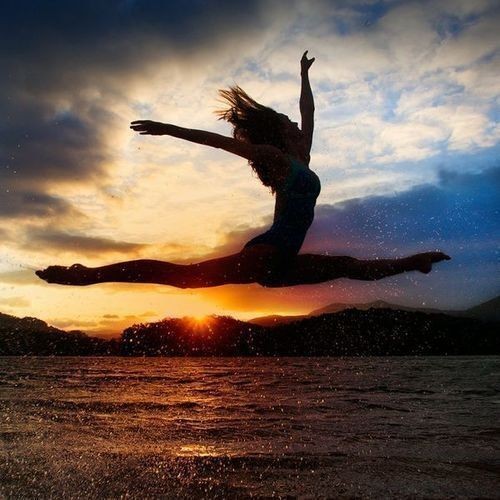 ЭНЕРГИЯ
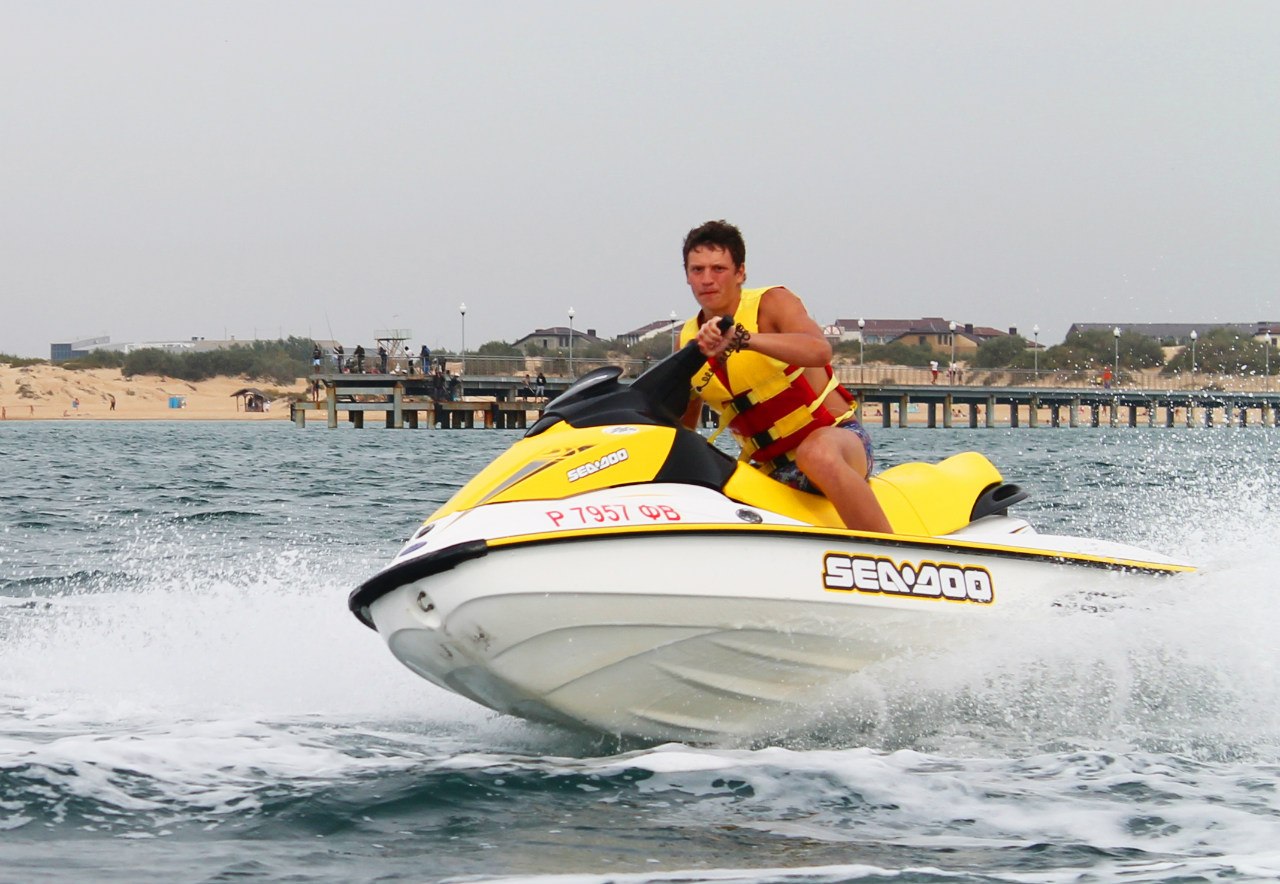 ЗДОРОВЬЕ
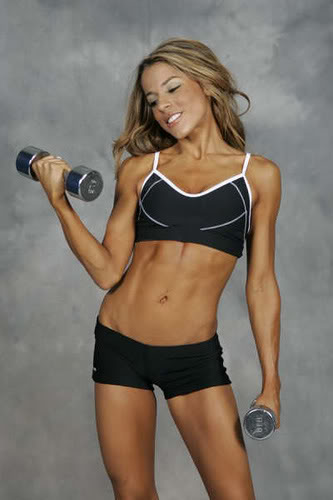 ЗДОРОВЬЕ
СПОРТИВНЫЕ     ДОСТИЖЕНИЯ
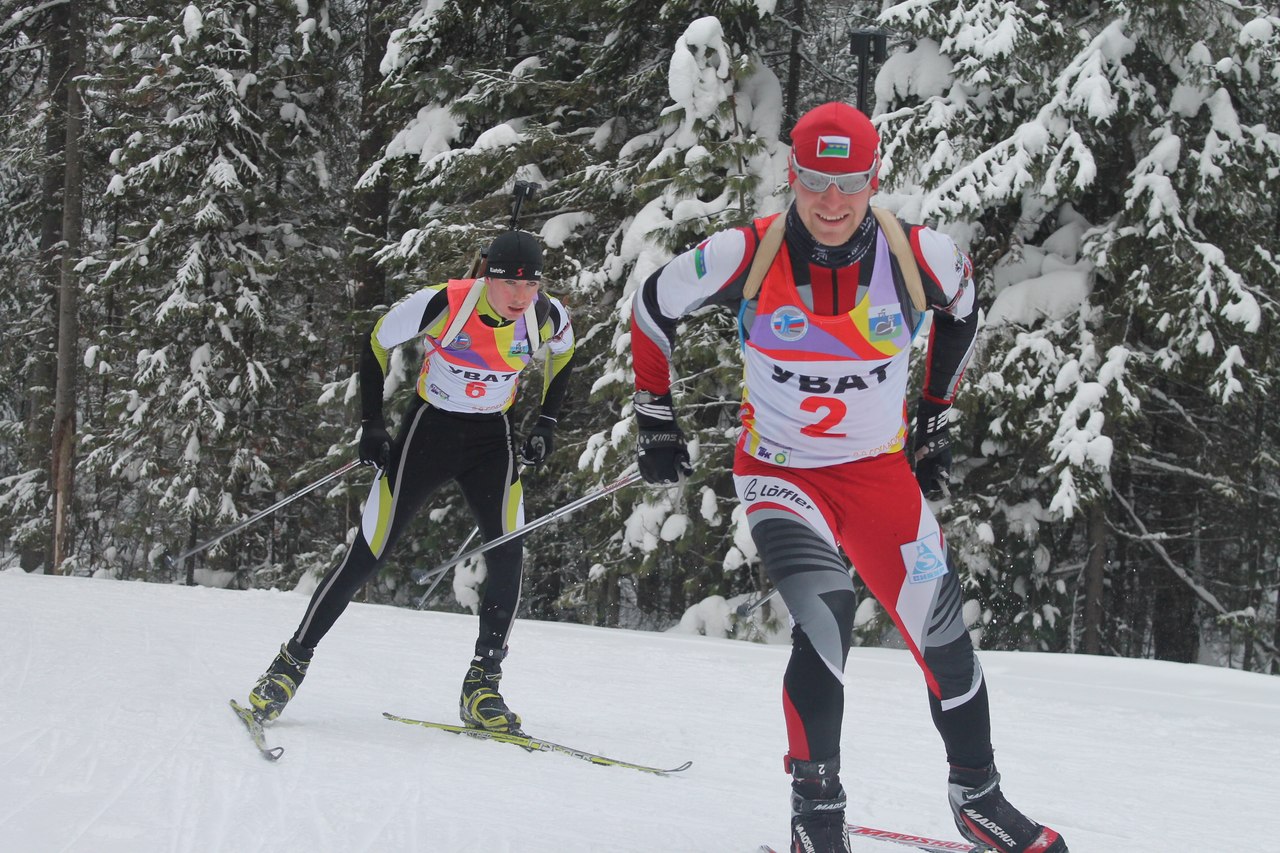 Красивая, стройная фигура
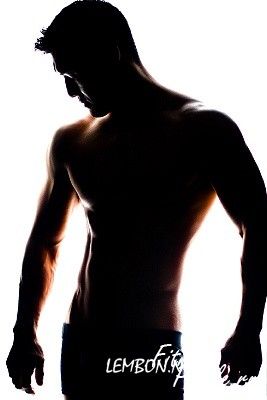 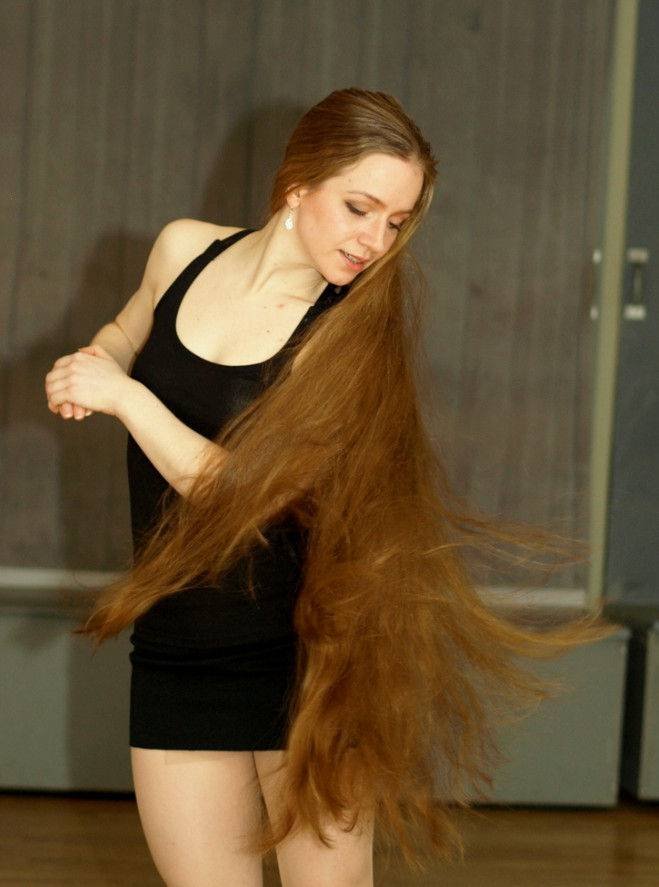 КРАСОТА ВОЛОС
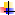 ЗДОРОВЫЙ ЦВЕТ ТЕЛА И ЛИЦА
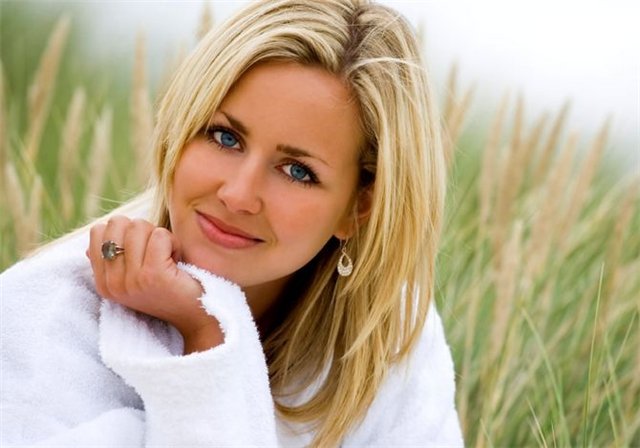 Красивые, крепкие зубы
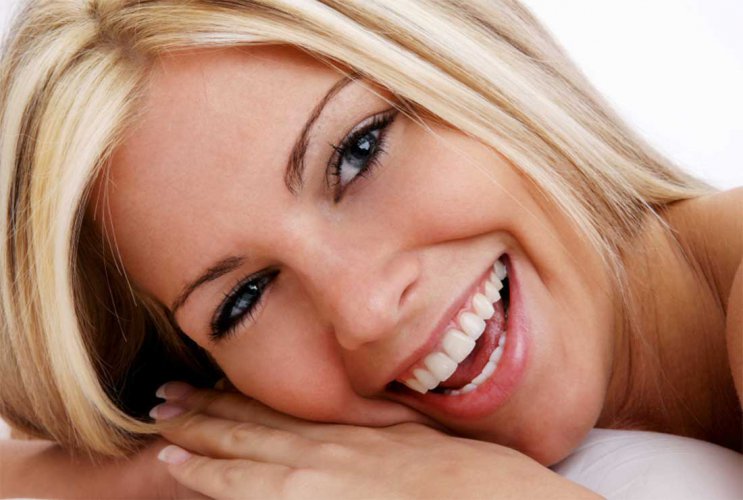 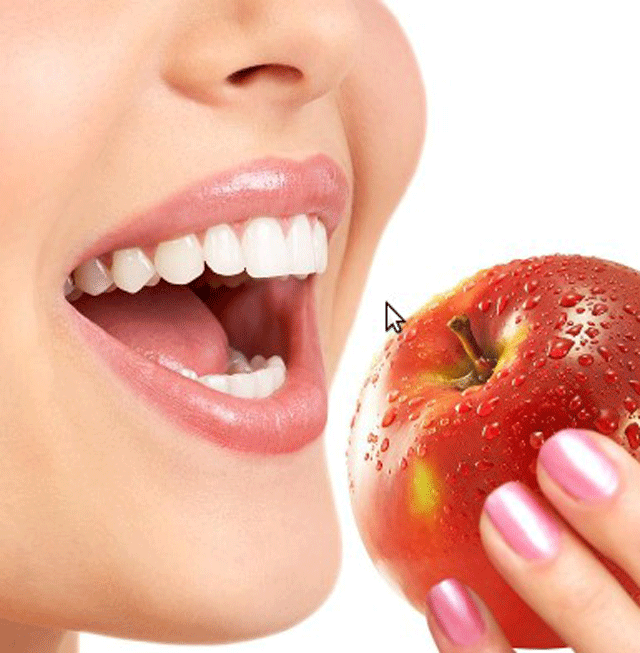 Хорошее настроение
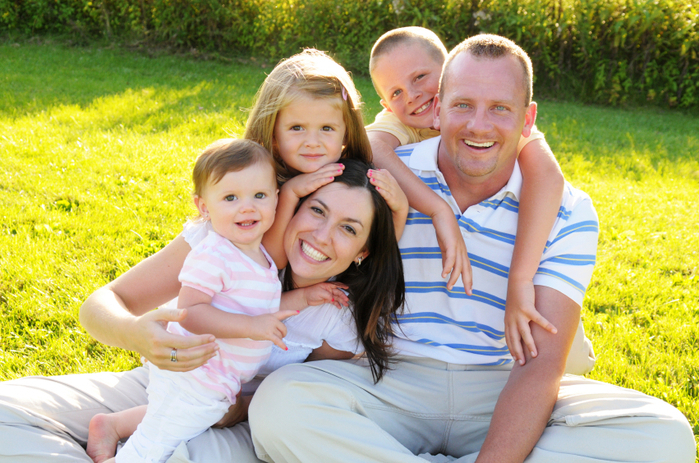 долголетие
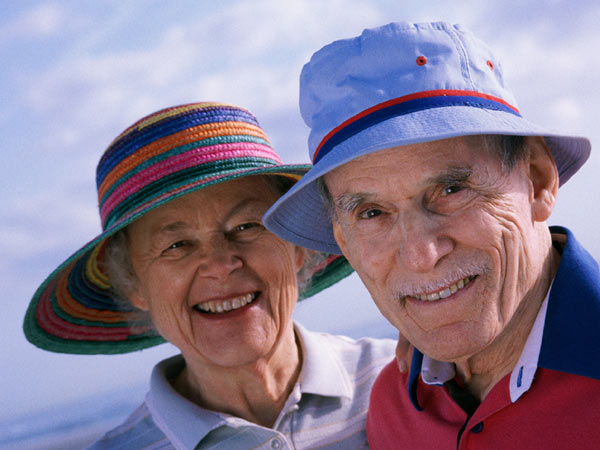 ПРИНИМАЙТЕ ВИТАМИНЫ!
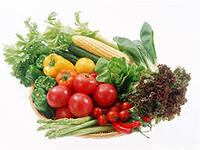